G04-H-Conversation-001-SL
Topic 1 | Page 1
Page Title
<write voice over text here>
Lorem Ipsum is simply dummy text of the printing and typtesetting industry Lorem Ipsum is simply dummy text of the printing
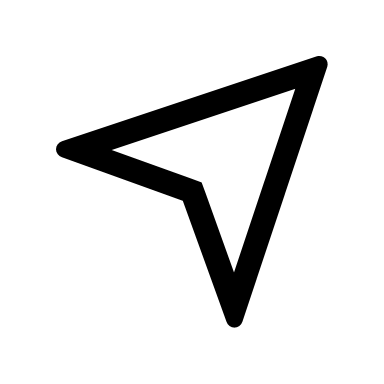 Lorem Ipsum is simply dummy text of the printing and typ setting industry
Select arrows to navigate
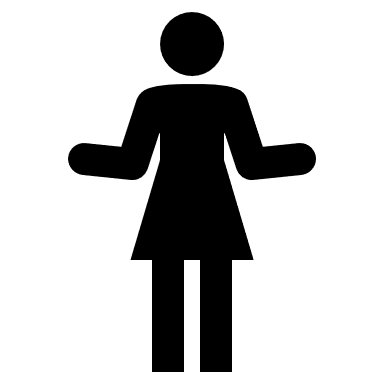 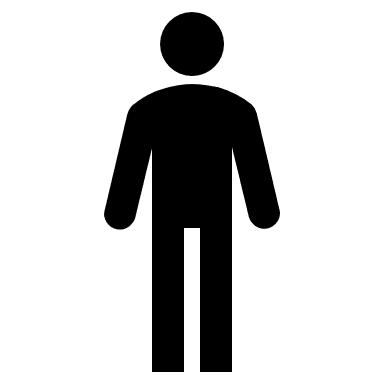 Background image ID <>
<write voice over text here>
Lorem Ipsum is simply dummy text of the printing and typ setting industry
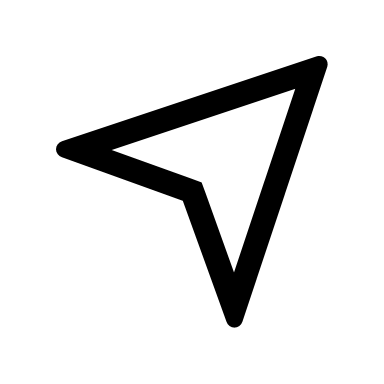 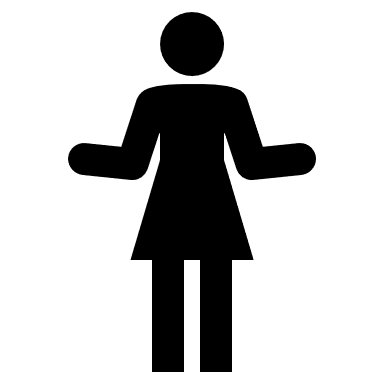 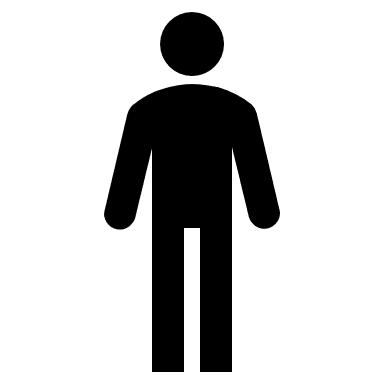 Select arrows to navigate
Background image ID <>
<write voice over text here>
Lorem Ipsum is simply dummy text of the printing and typ setting industry
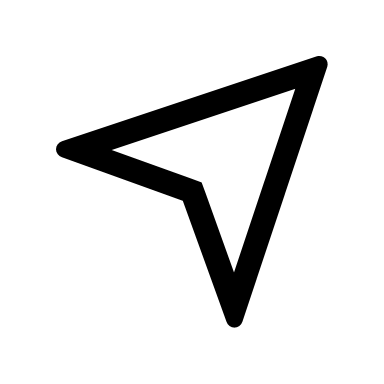 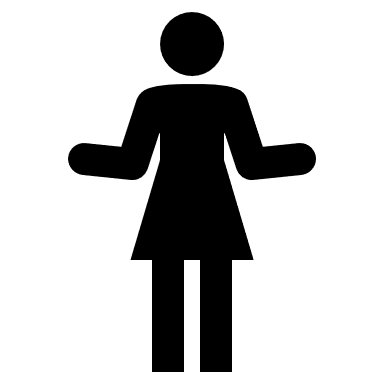 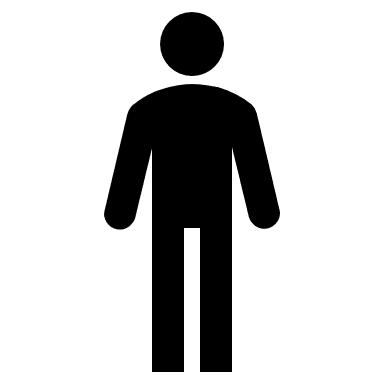 Select arrows to navigate
Background image ID <>